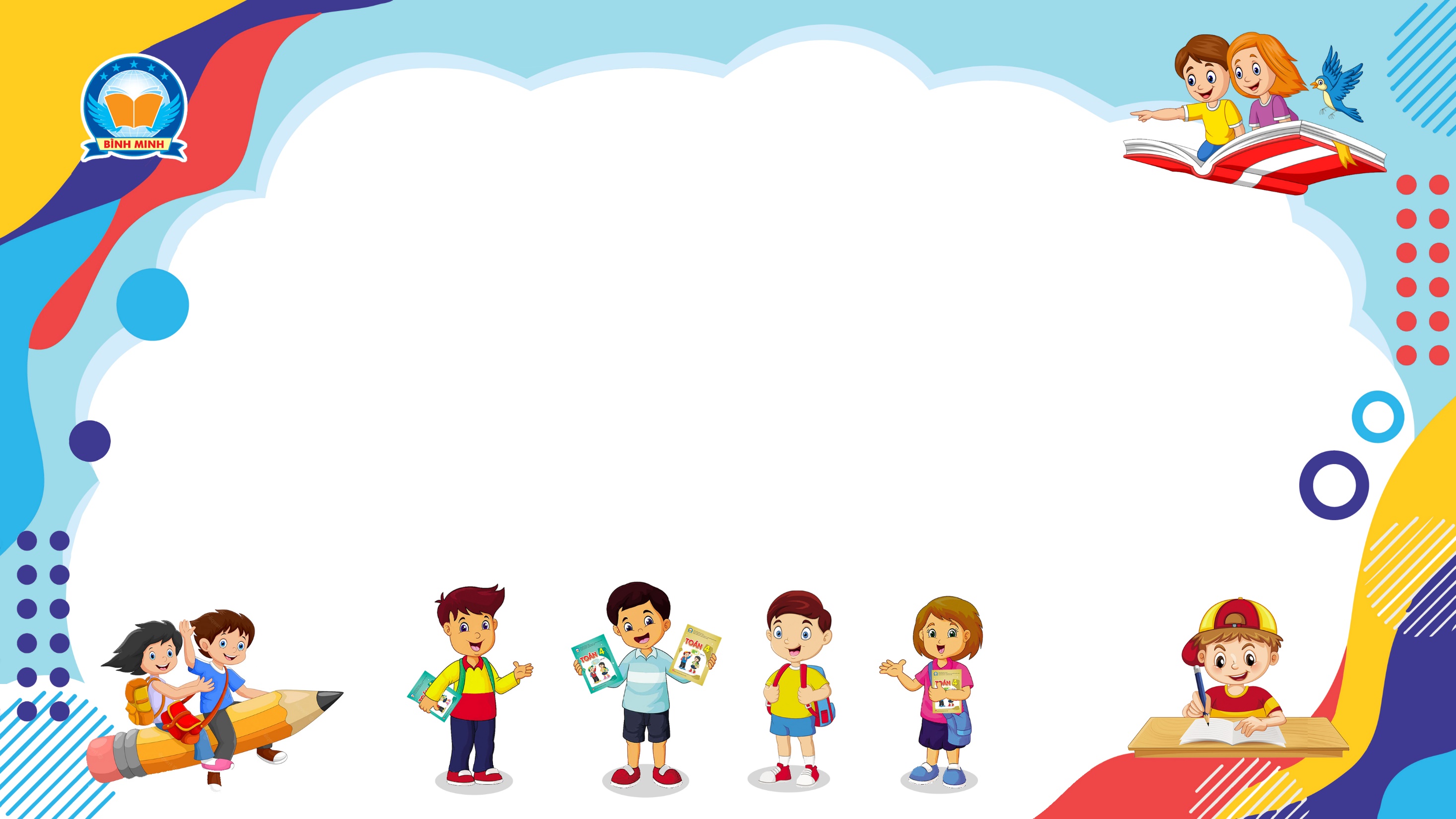 Bài 12
LUYỆN TẬP
(Sách giáo khoa Toán 5 - Tập một - Trang 17)
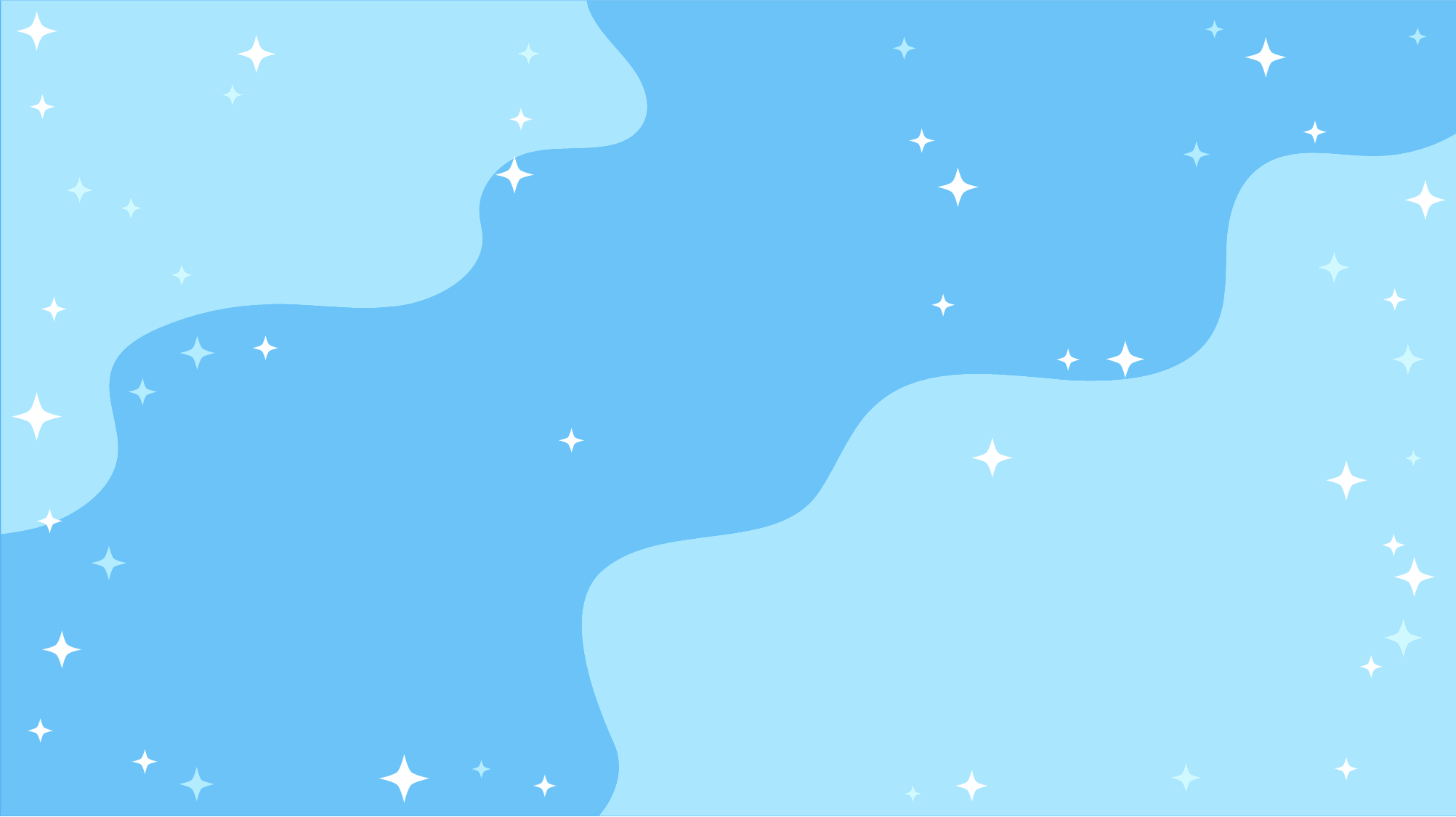 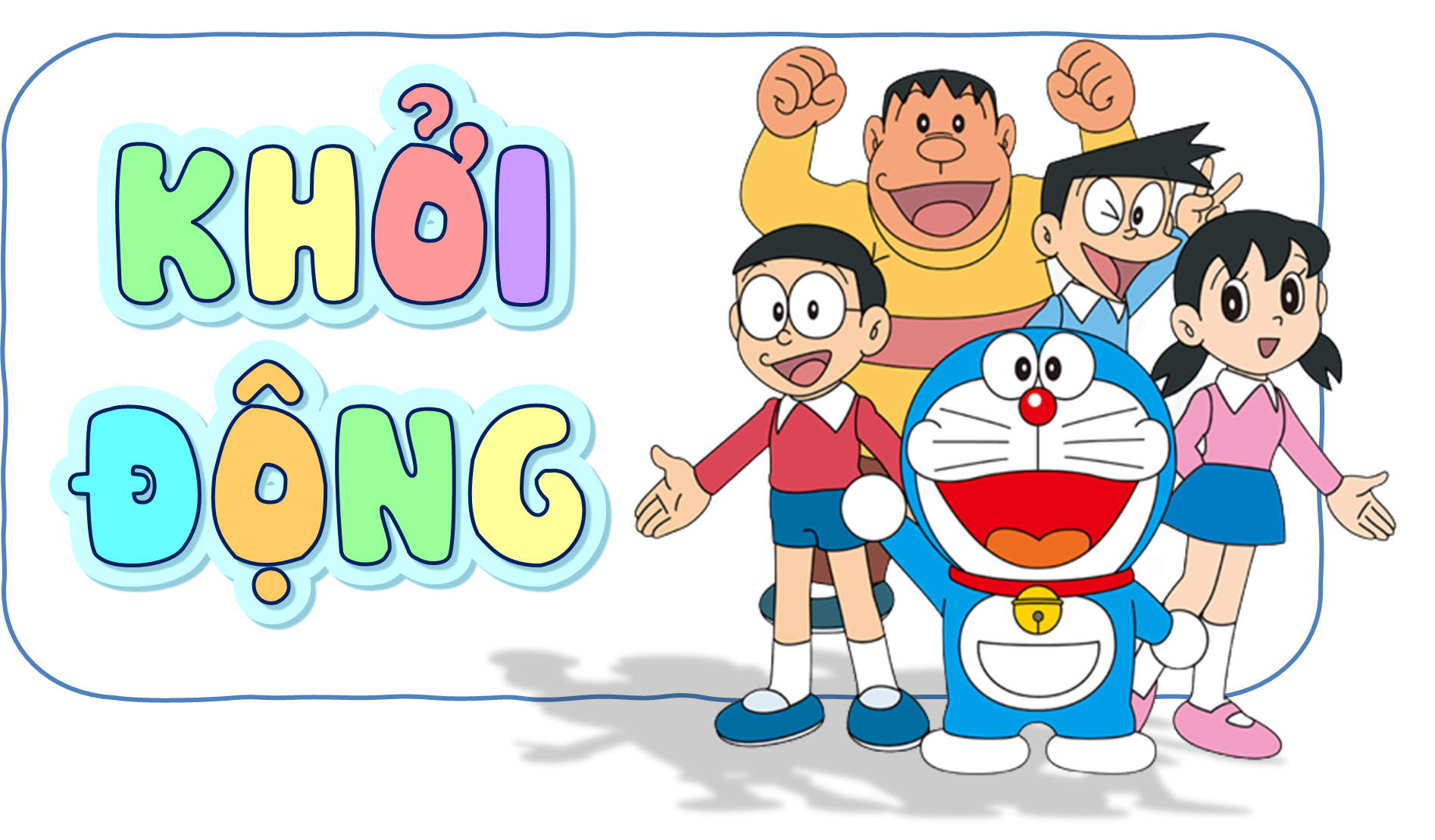 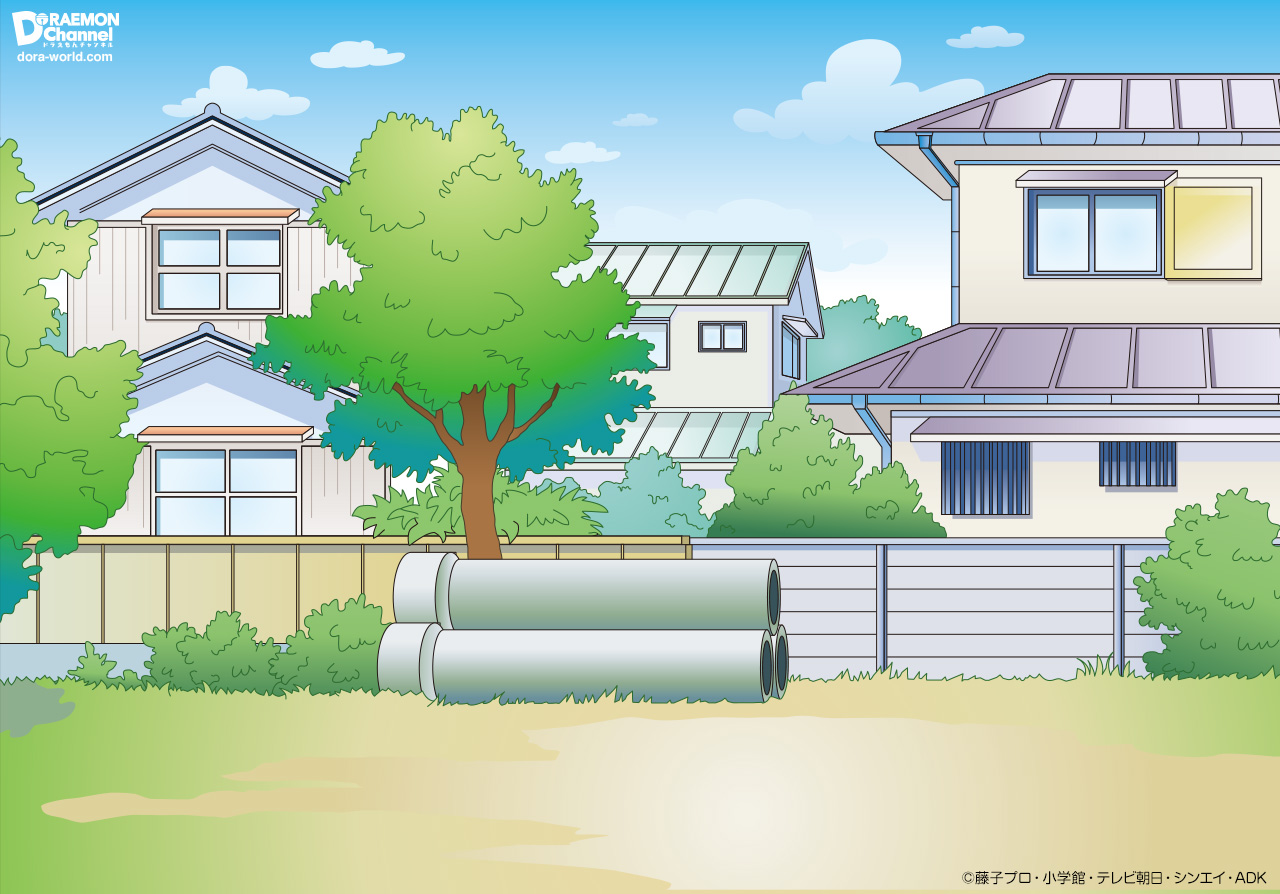 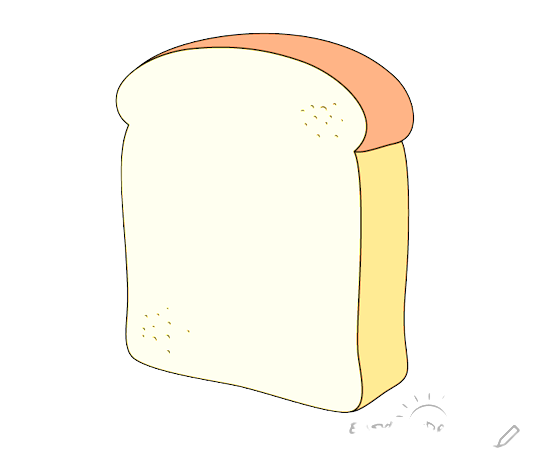 BÁNH 
MÌ 
TRÍ 
NHỚ
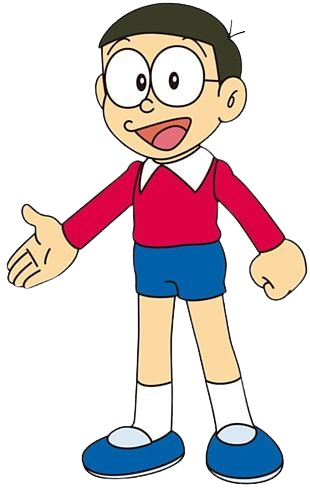 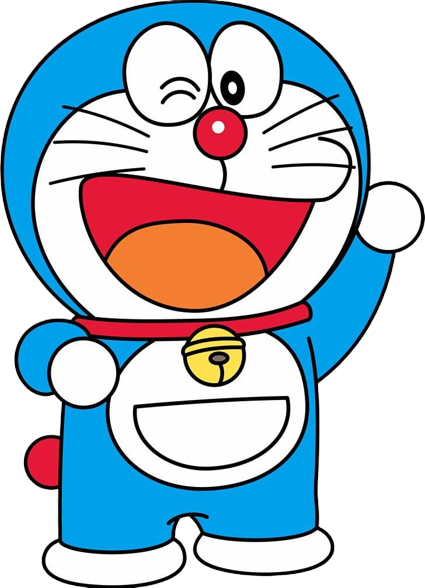 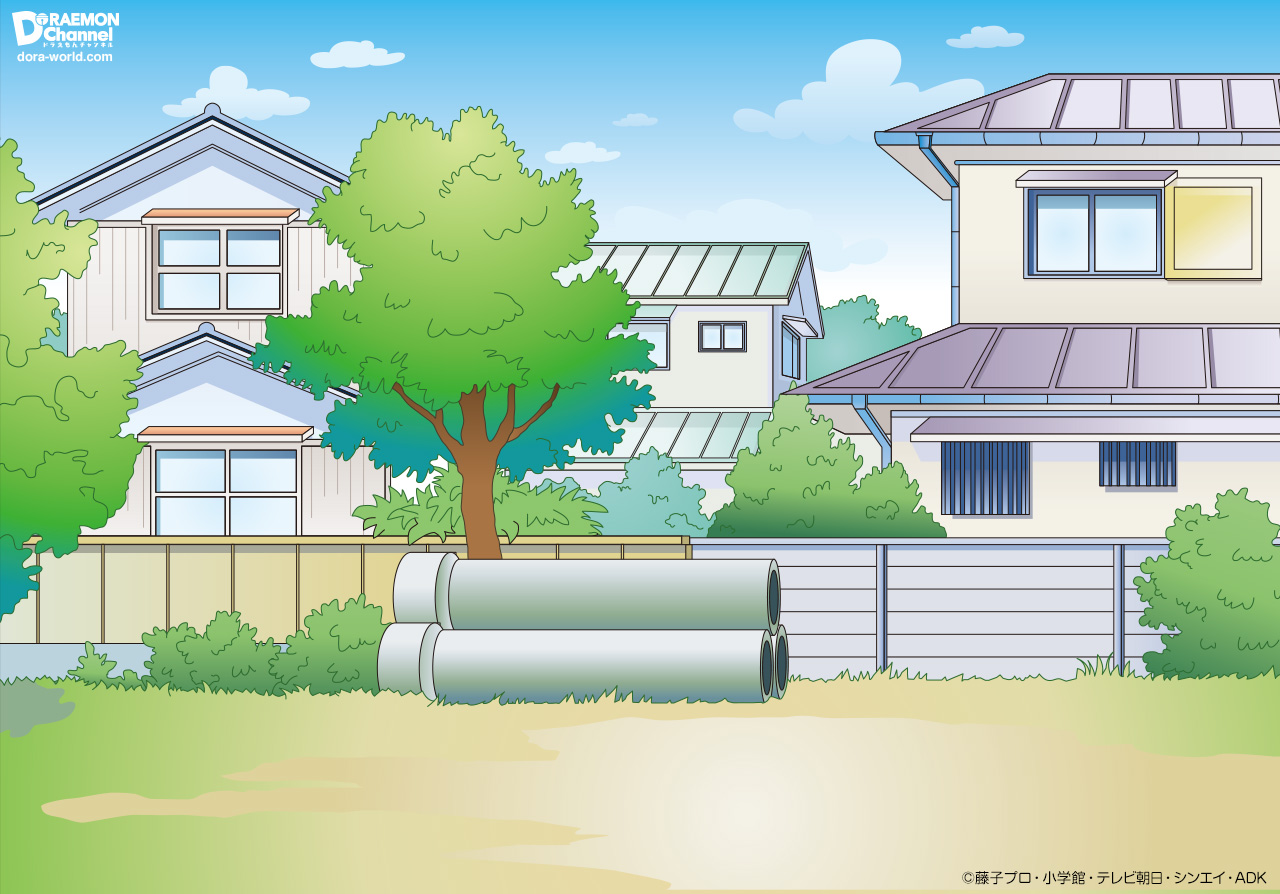 Ngày mai, mình có một bài kiểm tra rất quan trọng. Các bạn hãy giúp mình trả lời các câu hỏi trong bánh mì trí nhớ để mình có thể nhớ lại các kiến thức đã học nha!
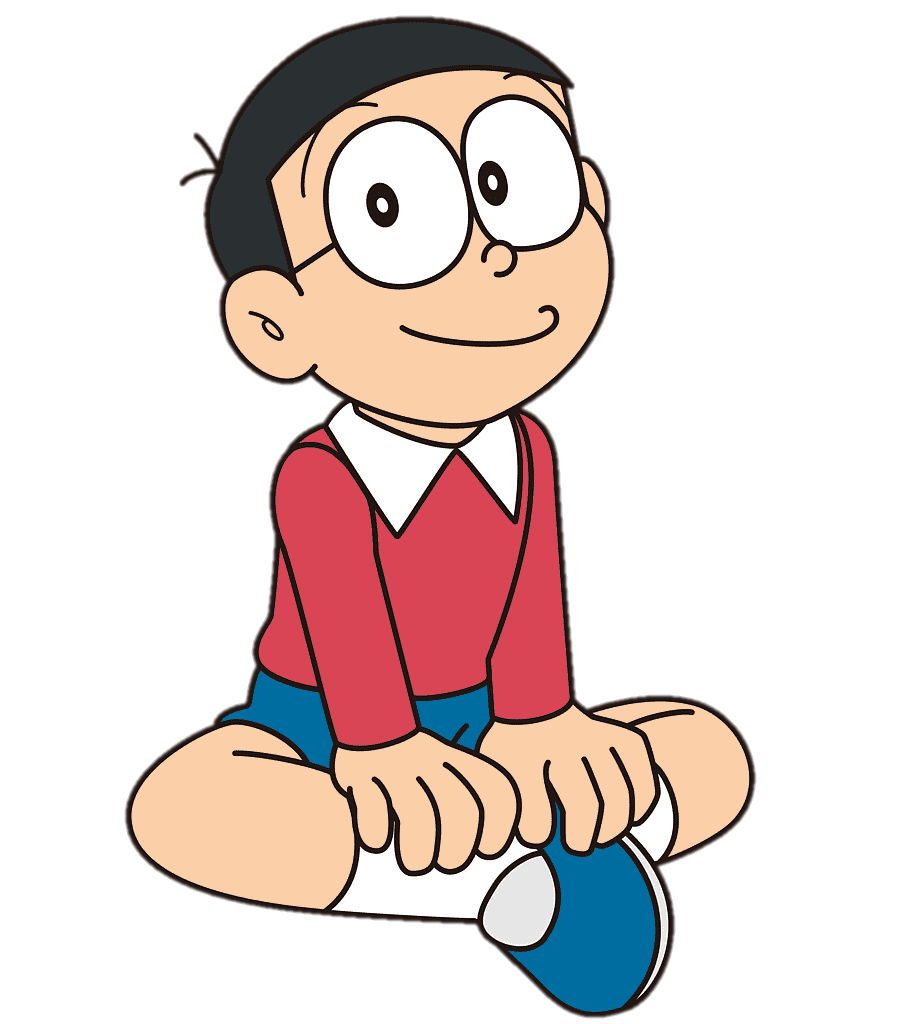 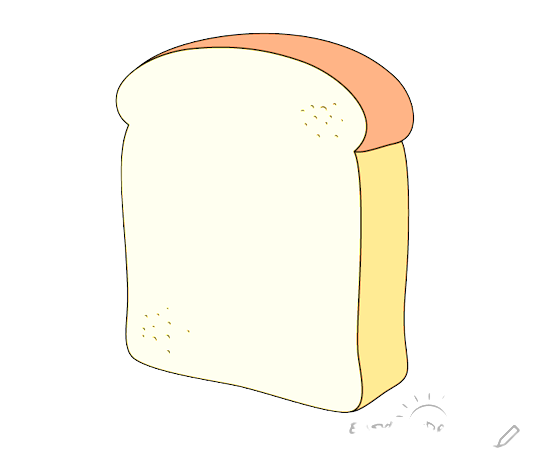 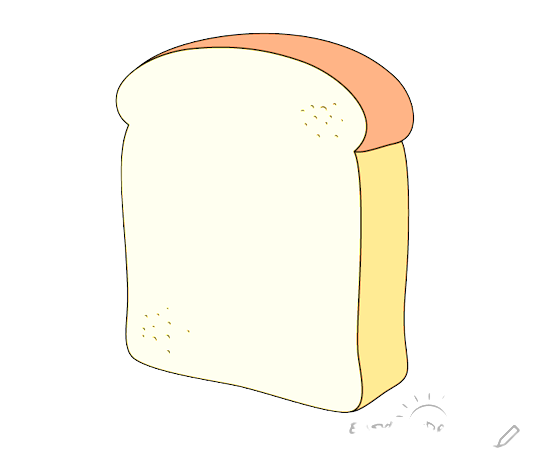 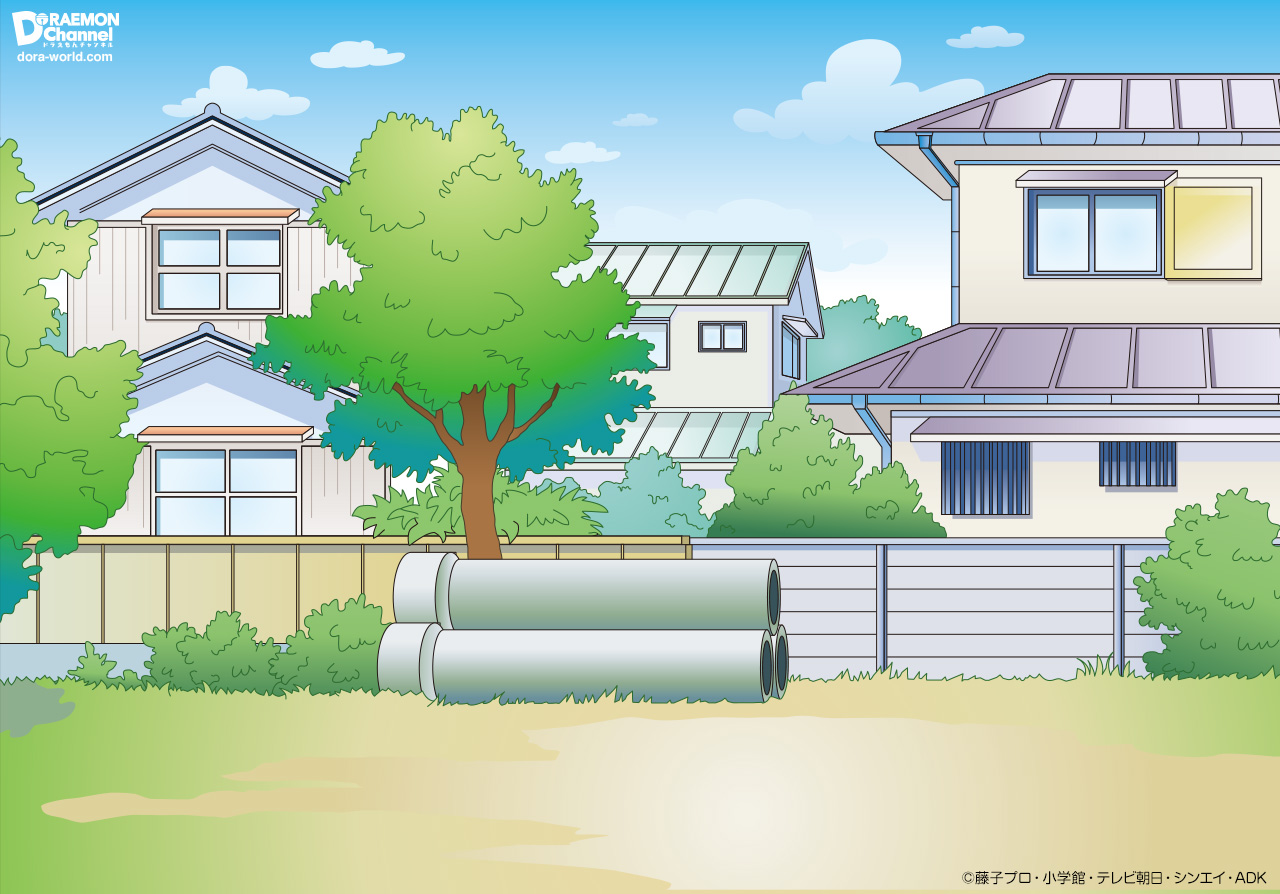 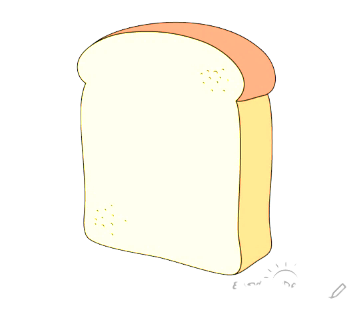 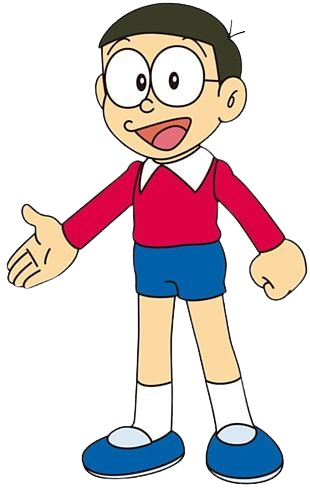 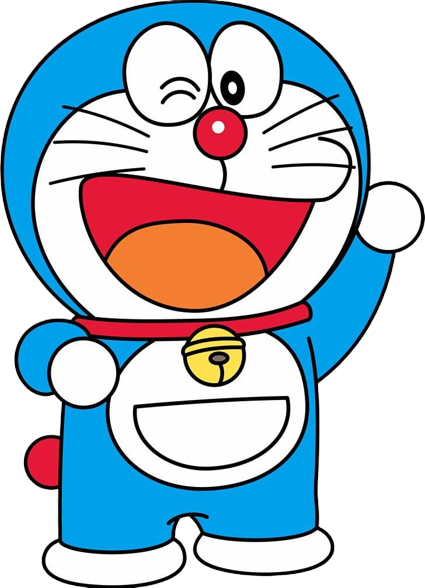 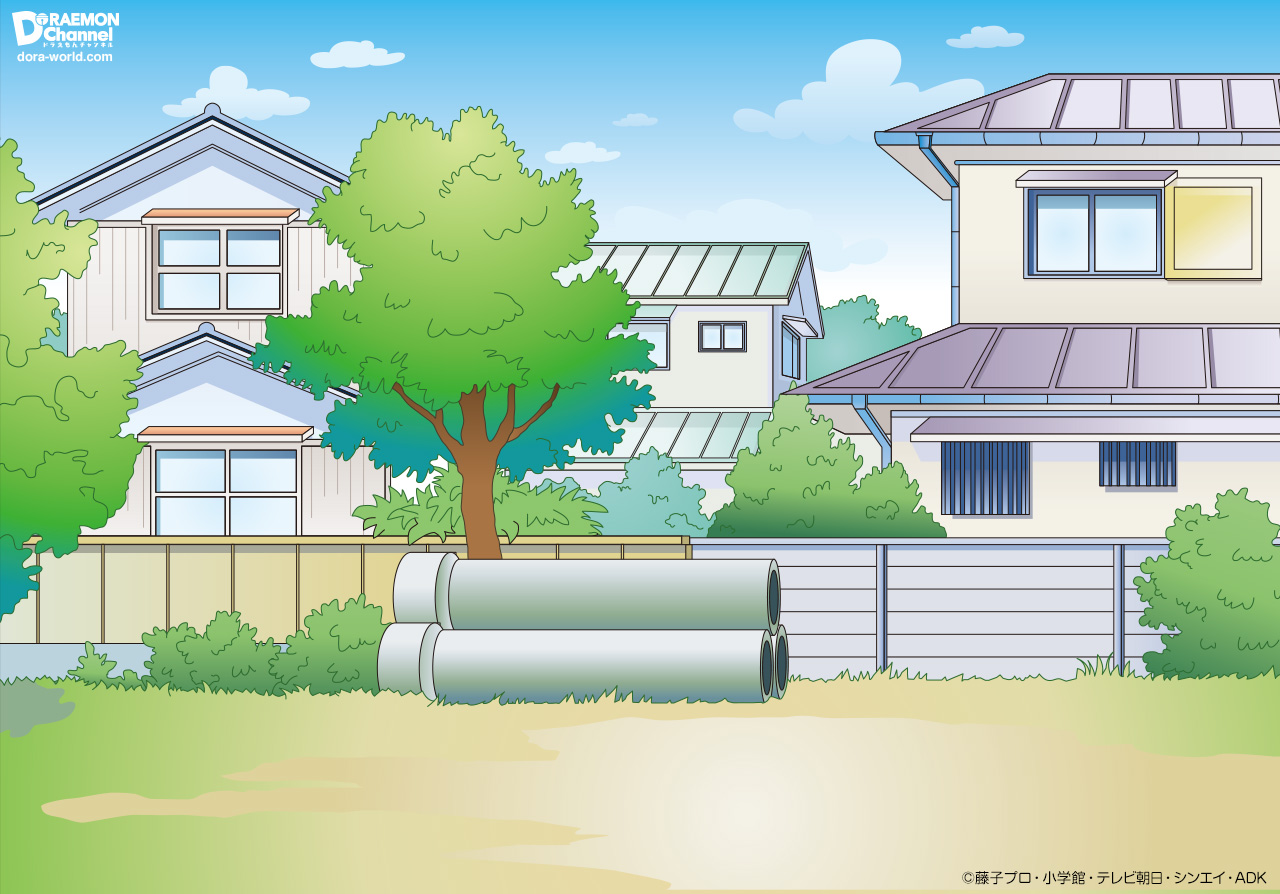 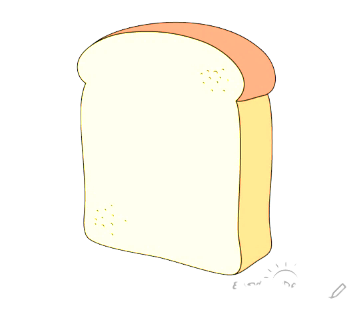 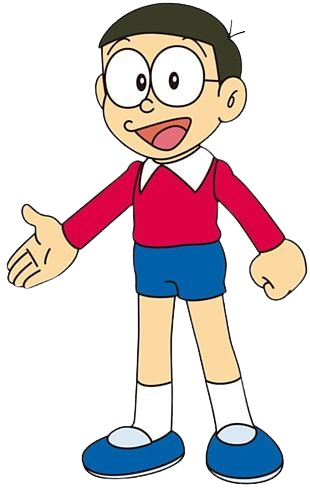 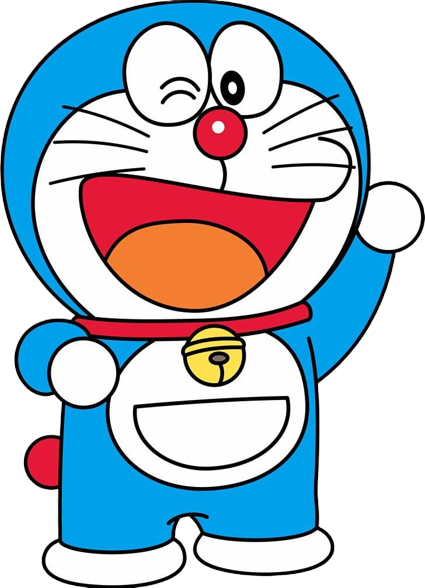 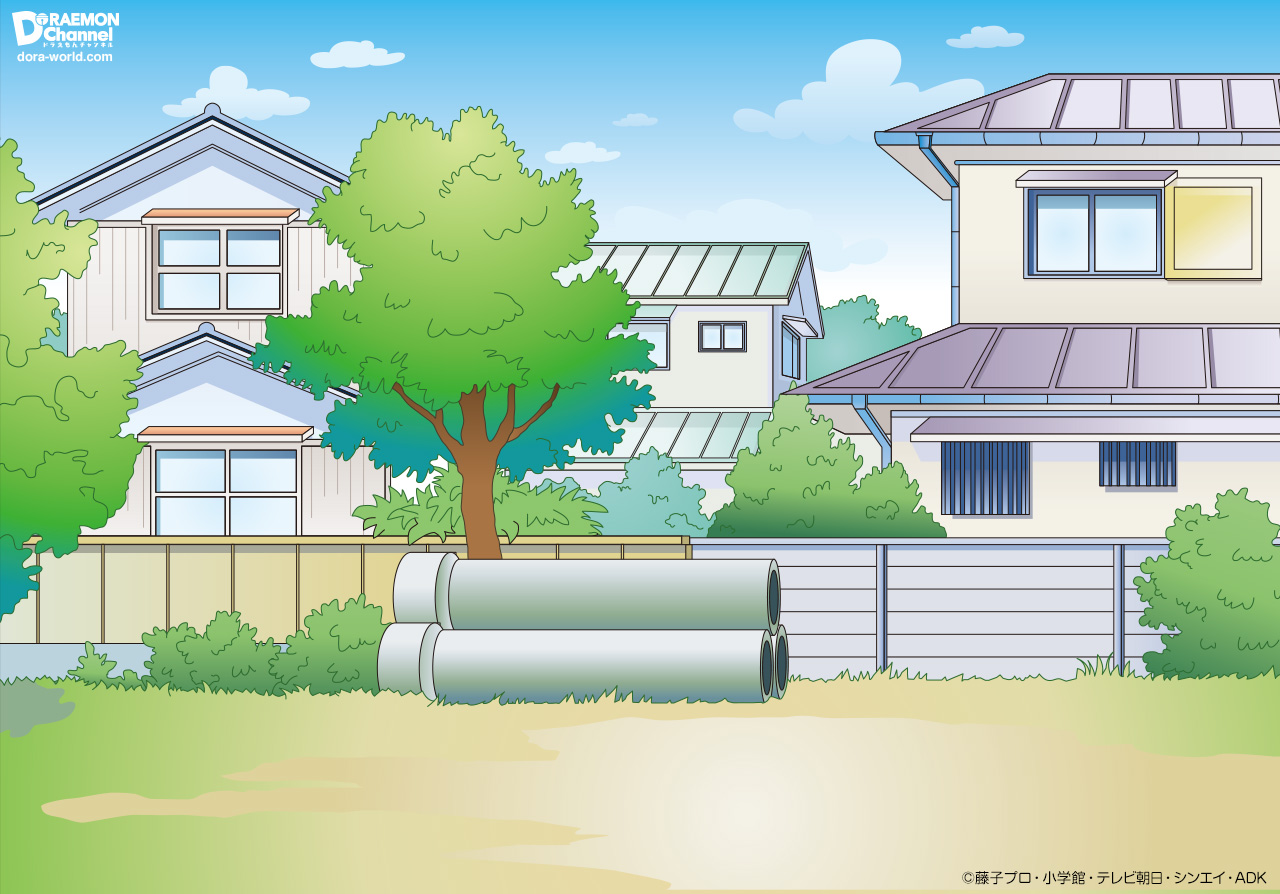 Cảm ơn các bạn hãy giúp mình trả lời các câu hỏi. Giờ mình đã sẵn sàng cho bài kiểm tra ngày mai rồi!
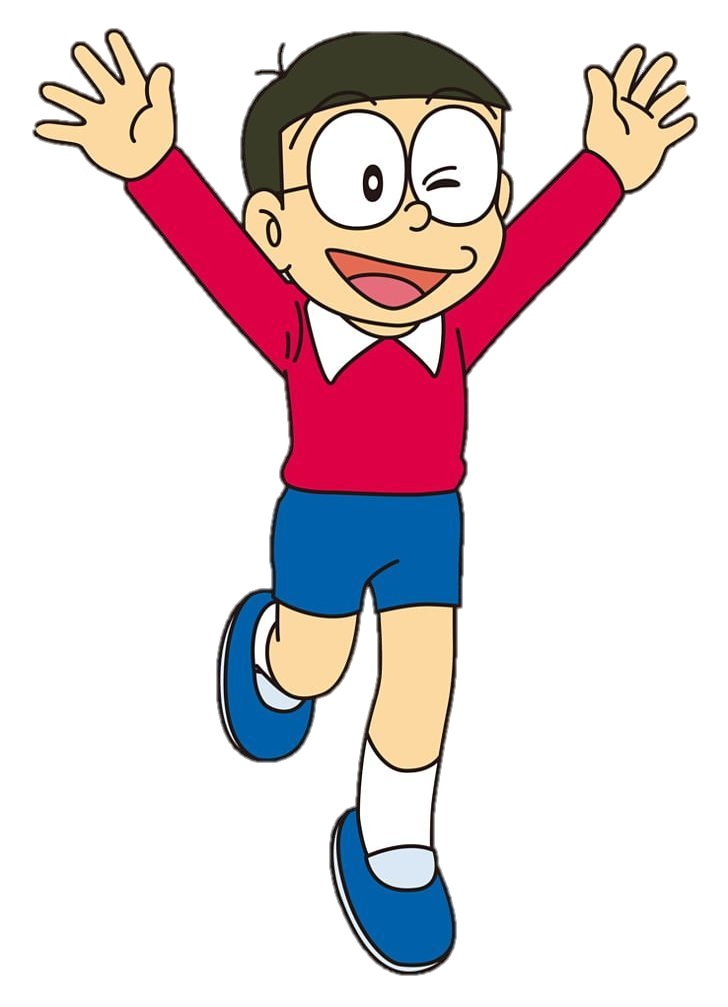 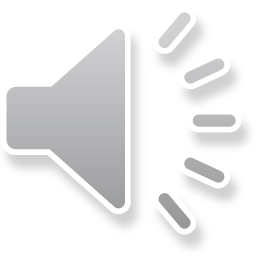 Thứ … ngày … tháng … năm ….
Bài 12
LUYỆN TẬP
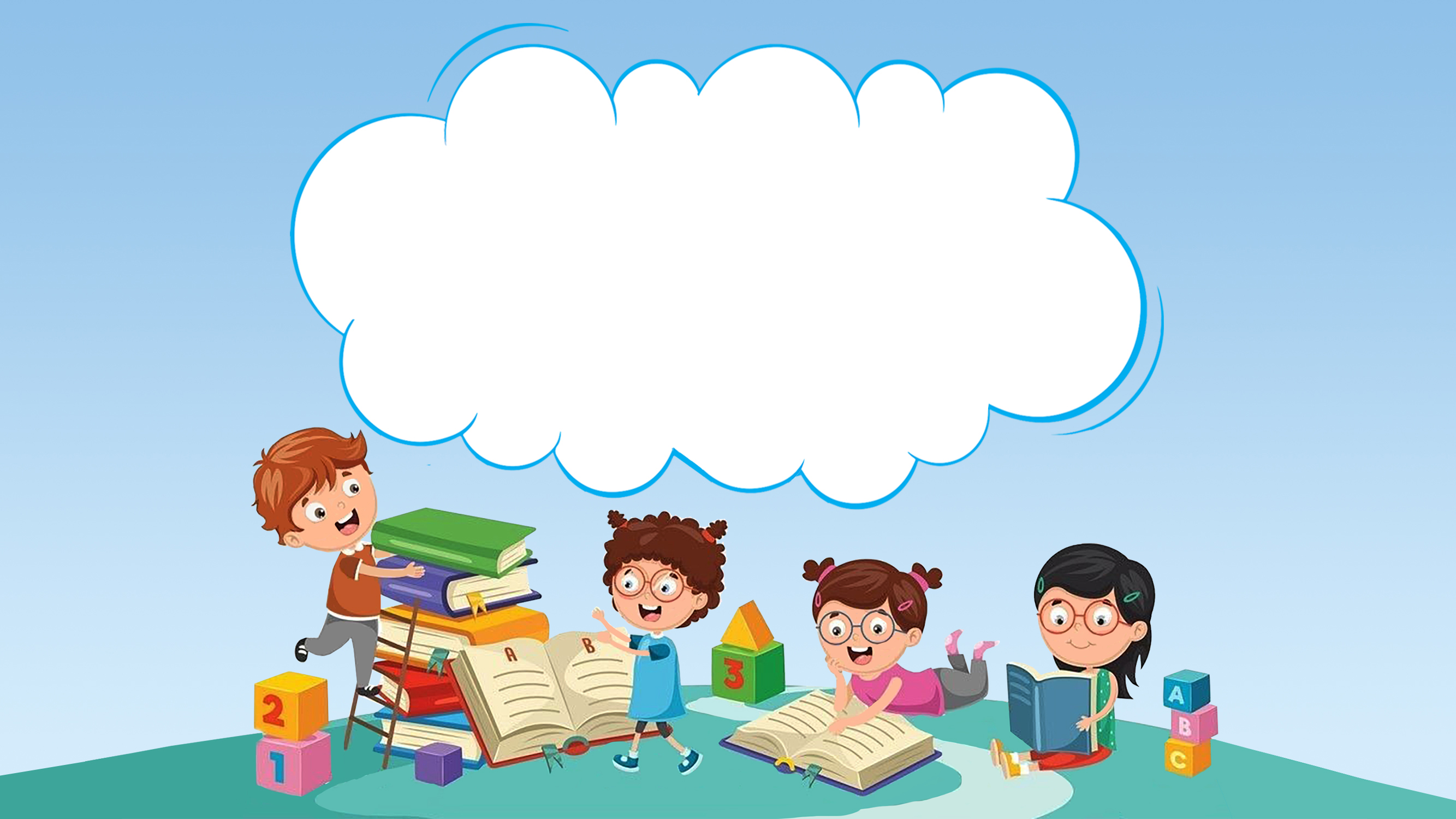 LUYỆN TẬP
THỰC HÀNH
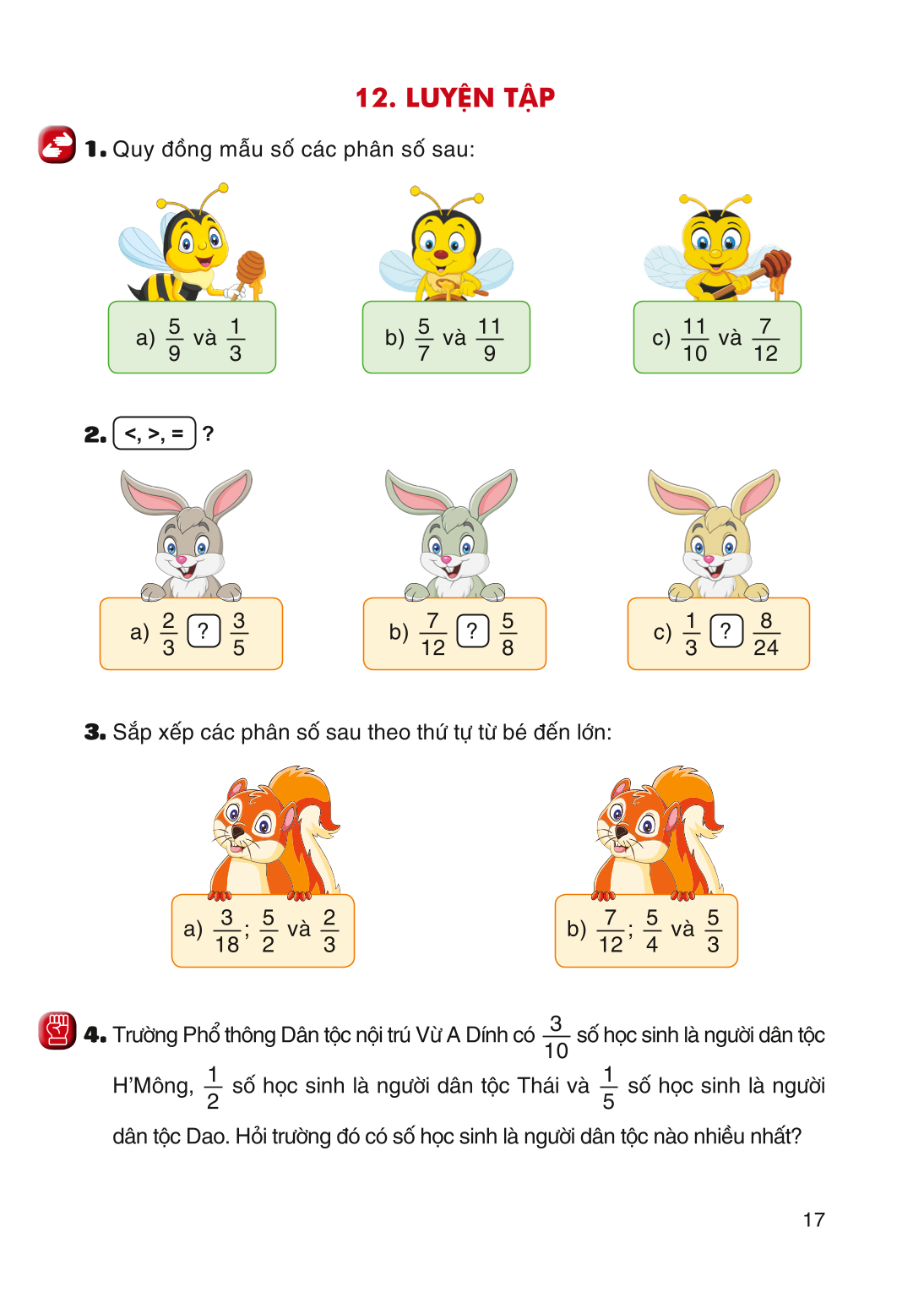 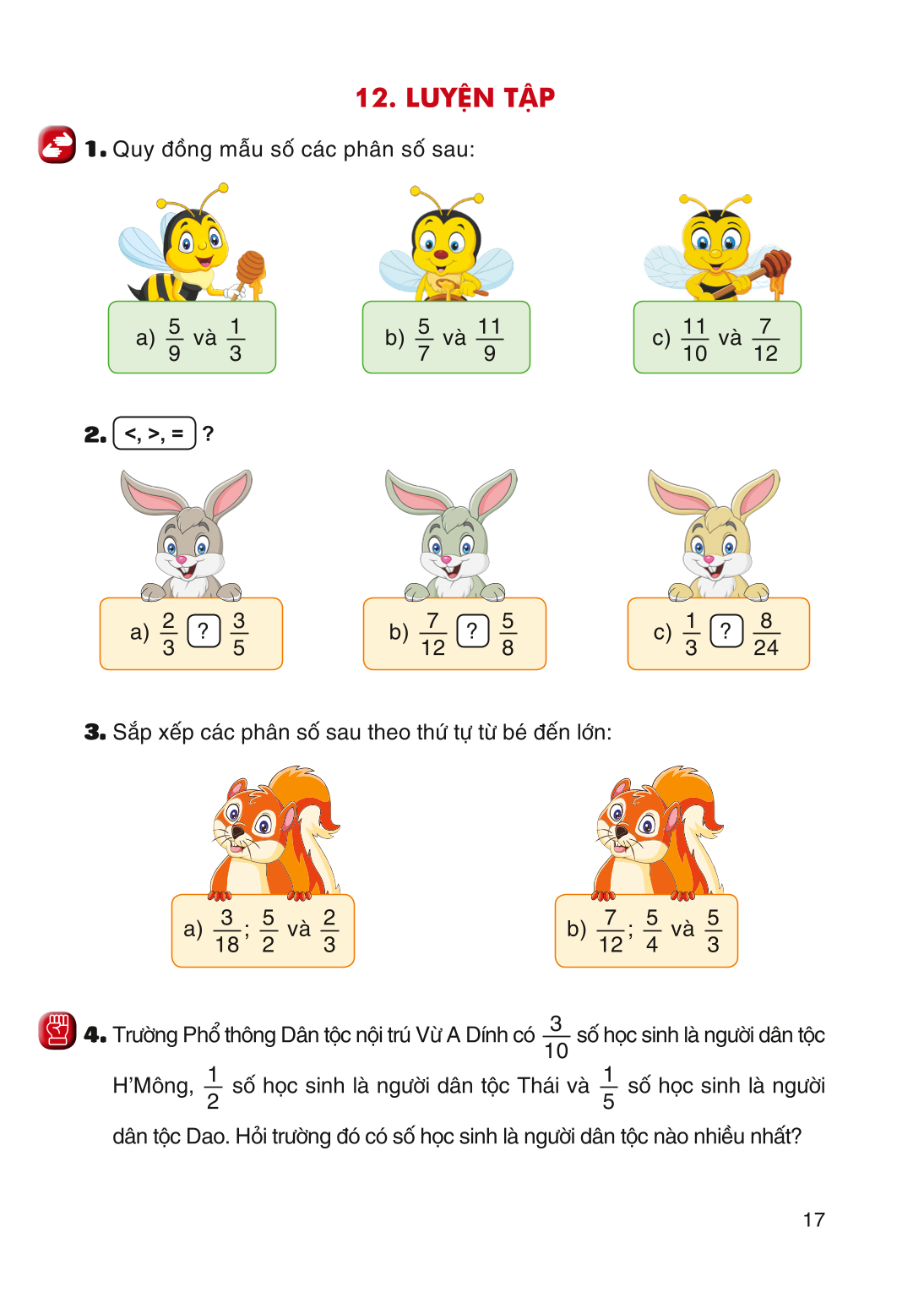 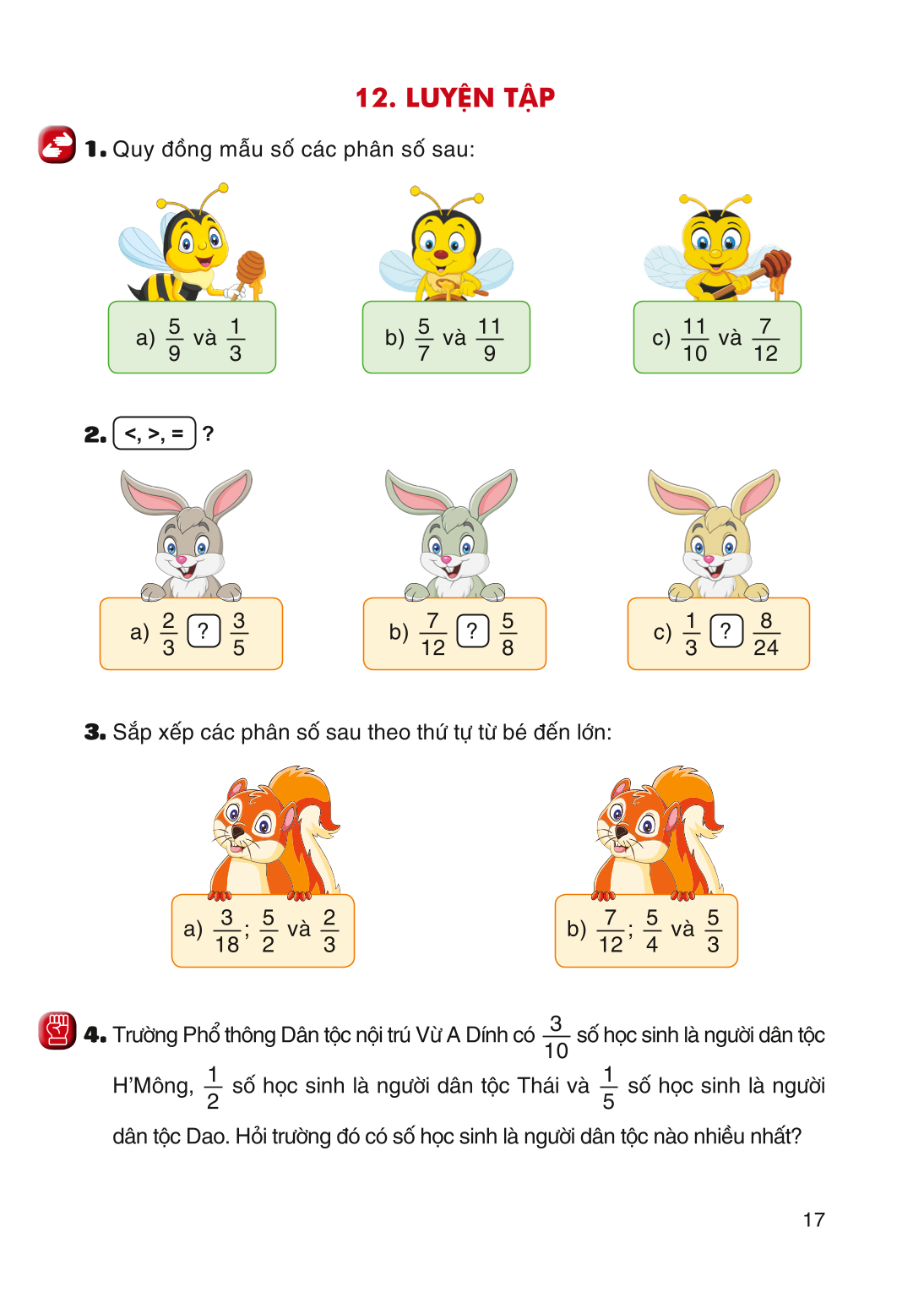 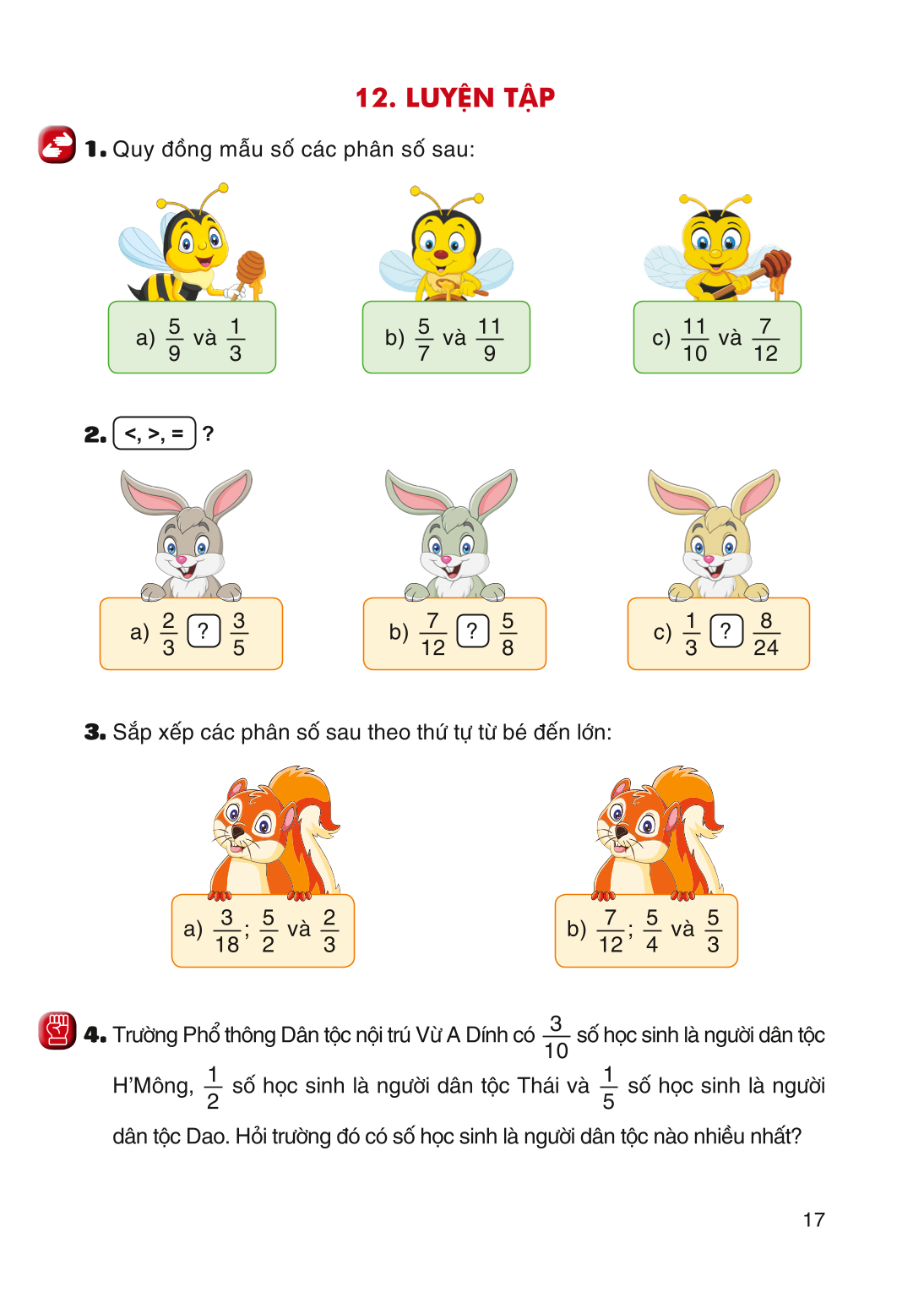 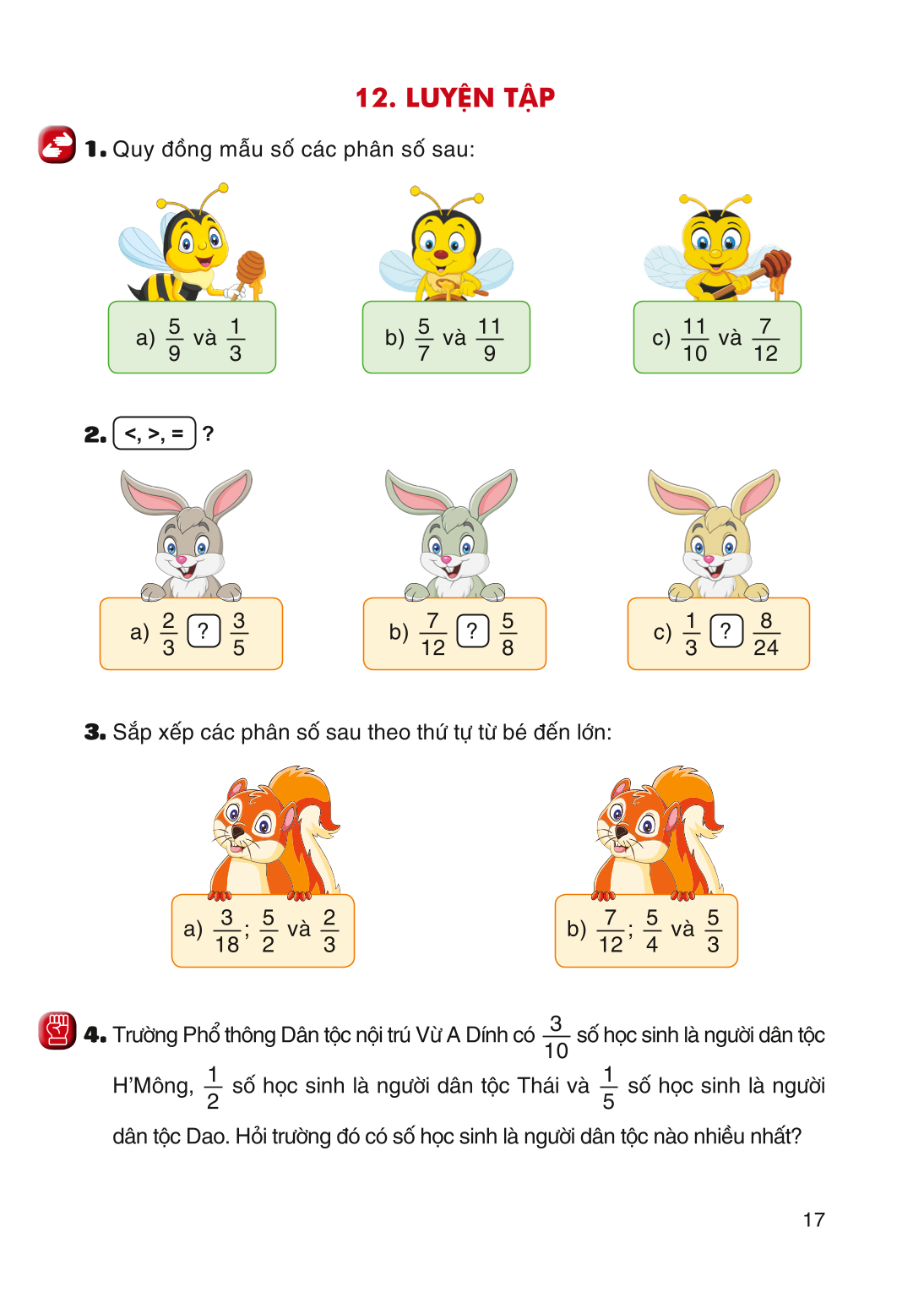 =
>
<
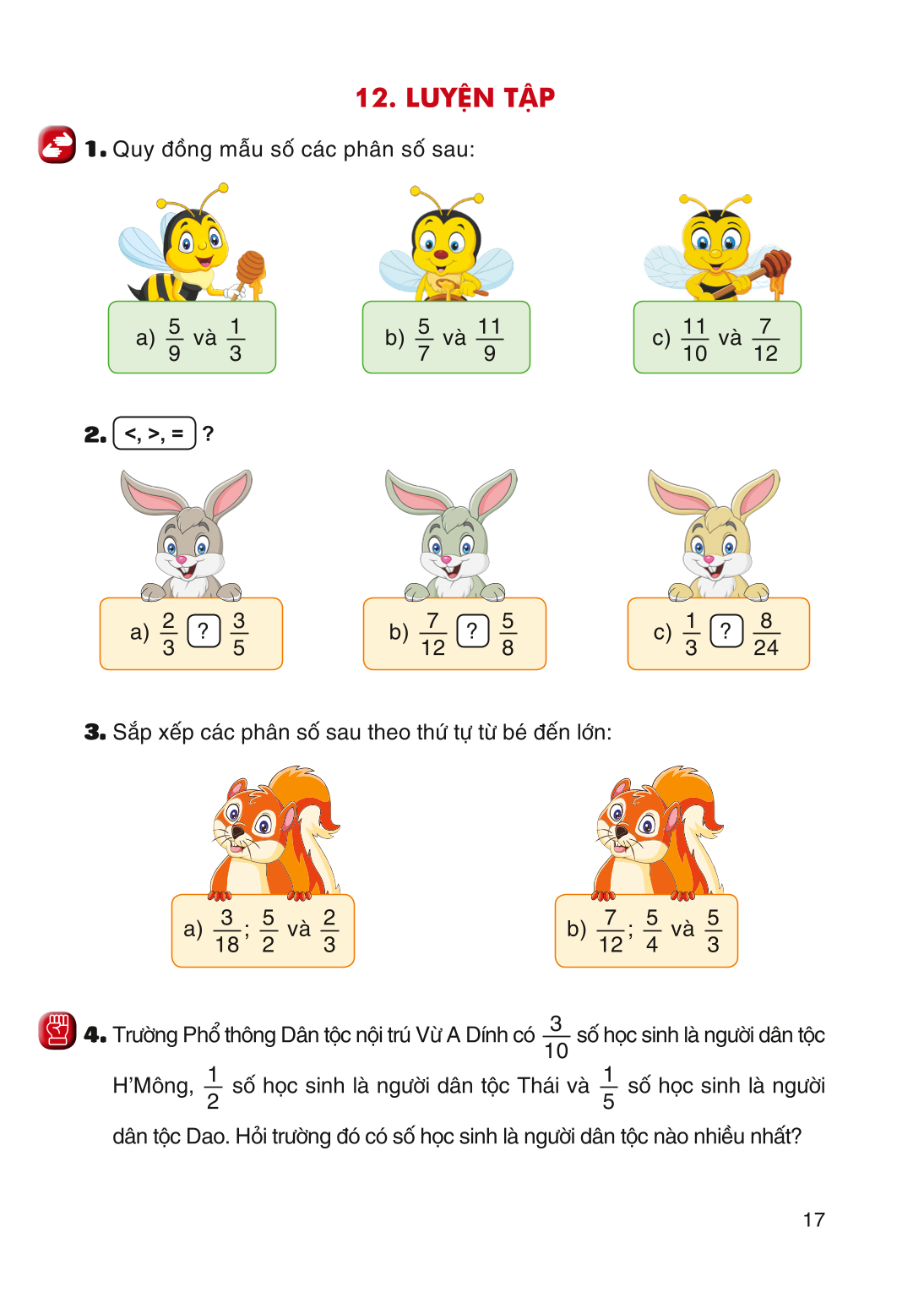 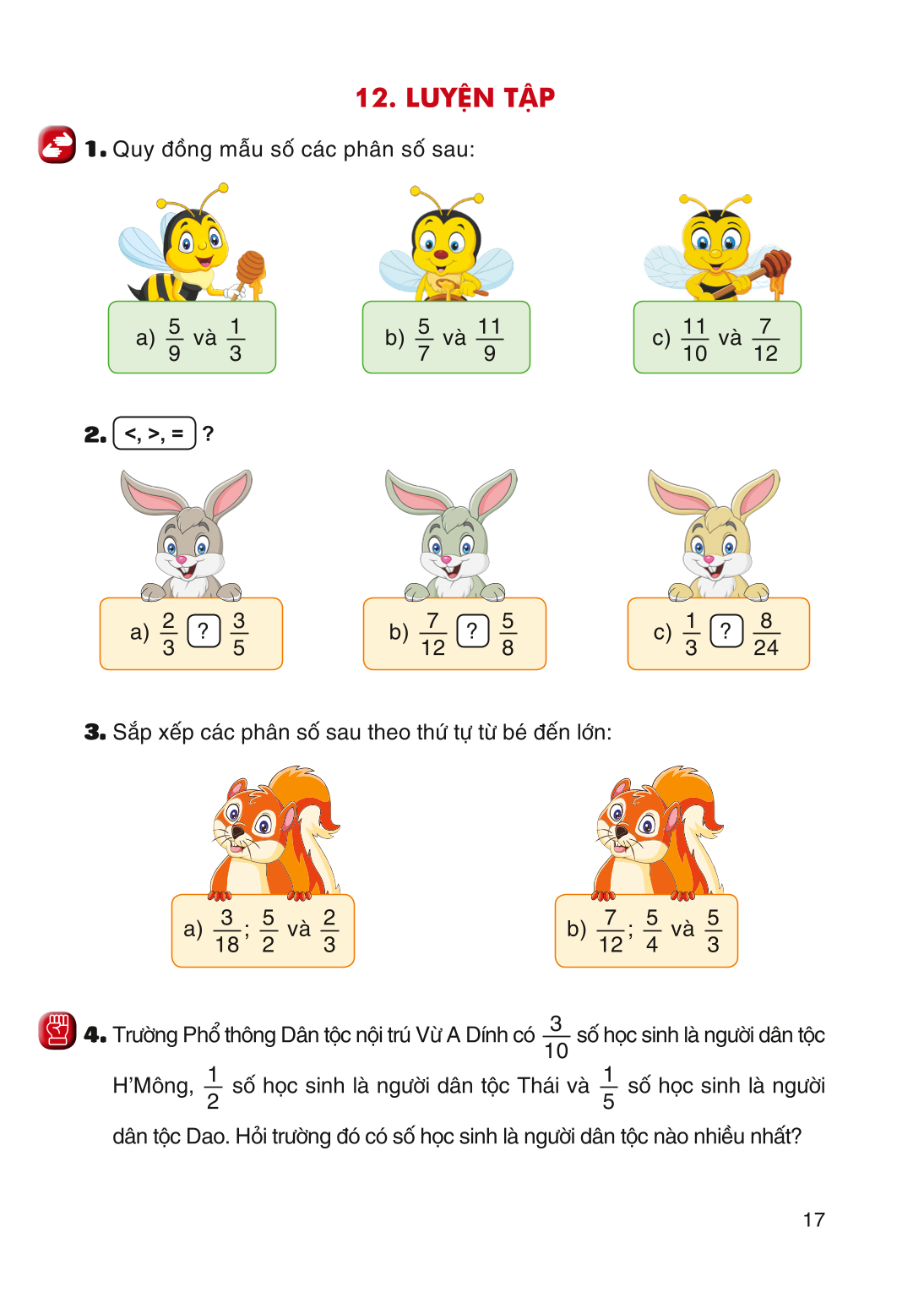 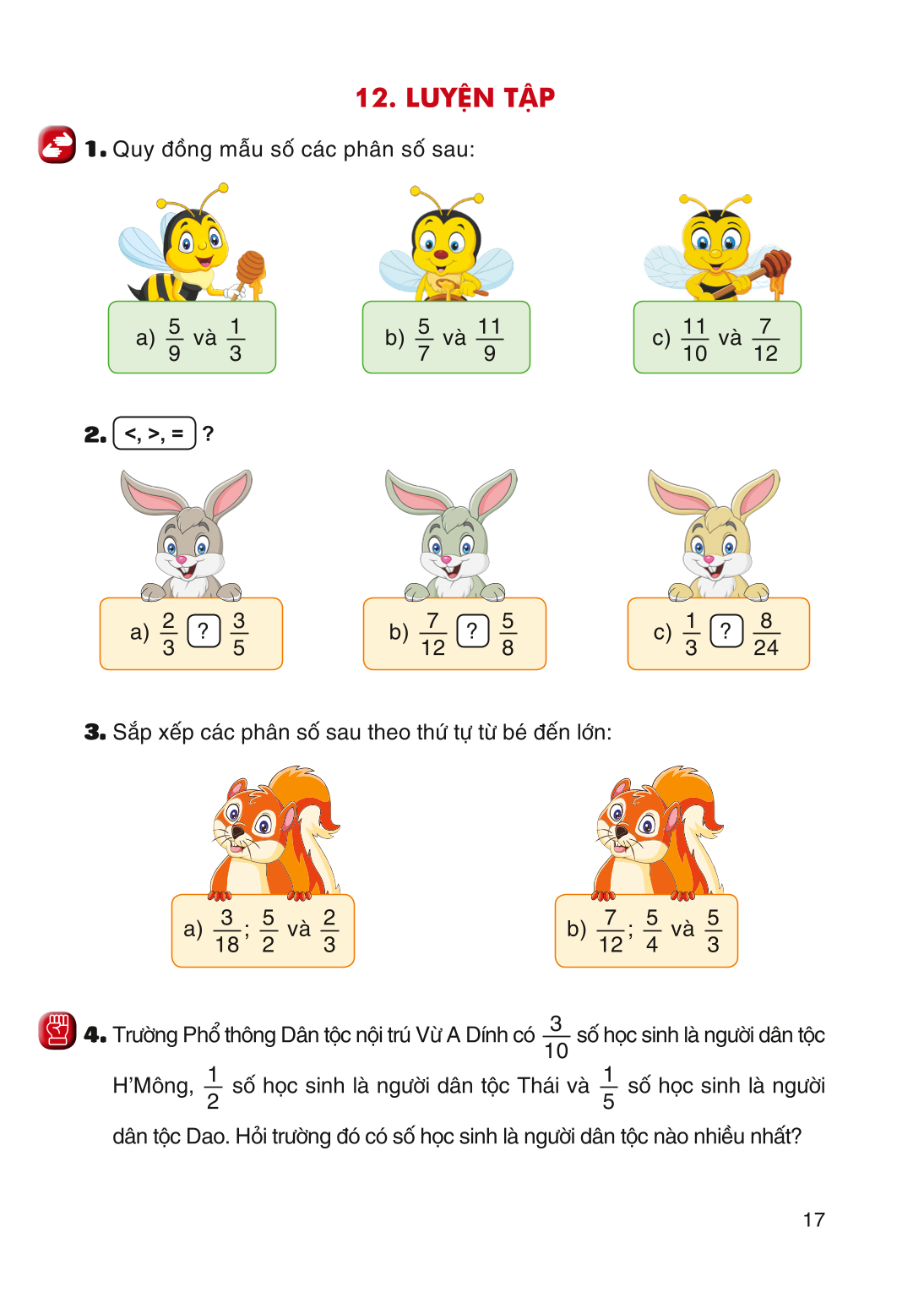 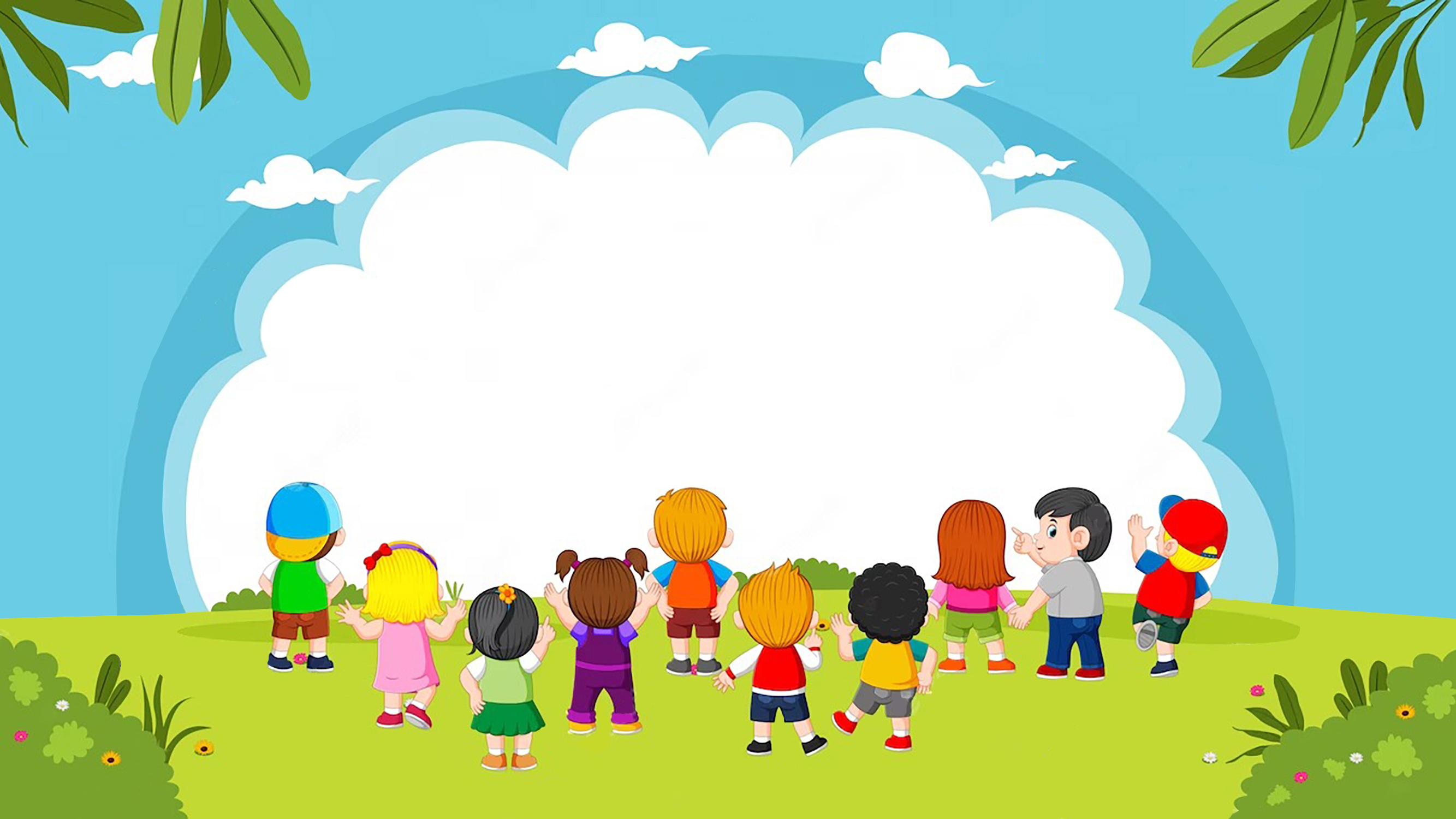 VẬN DỤNG
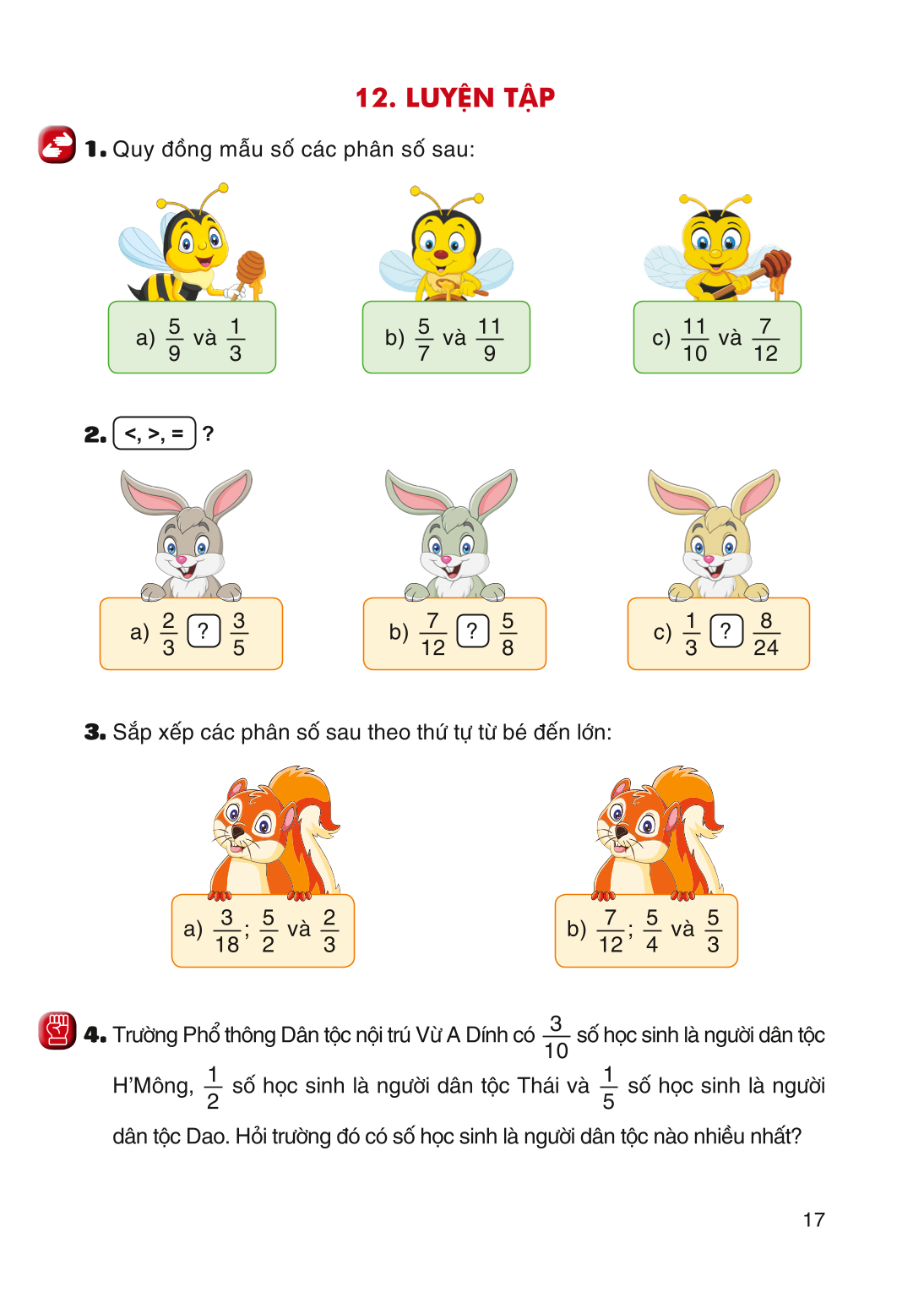 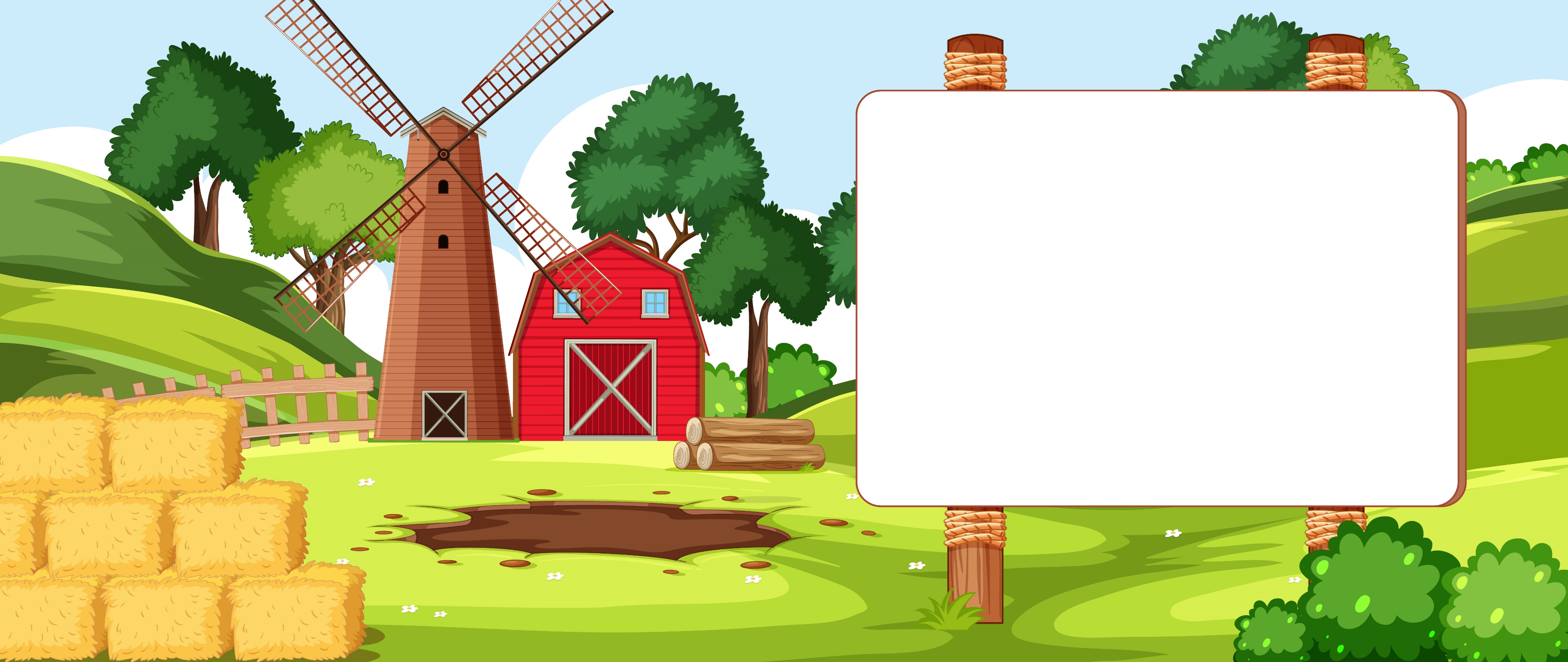 TIẾT HỌC 
KẾT THÚC